Smut fungus disease and host density in native, naturalized, and invasive populations of the grass                        Andropogon virginicus (broomsedge)

Janet A. Morrison                                                        Department of Biology                                                           The College of New Jersey
To become invasive, a non-native plant species needs 
An appropriate environment.                                   They typically establish in areas similar to the native environment :



 
                    Alliaria petiolata and Acer platanoides
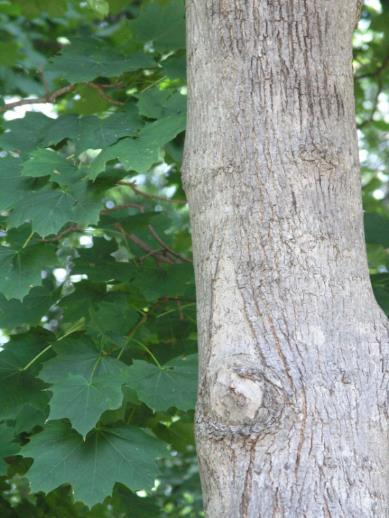 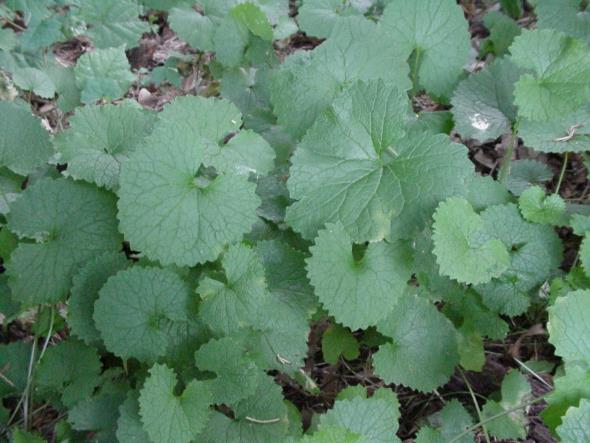 To become invasive, a non-native plant species needs 
2. The ability to compete well against other community members (natives or other non-natives) (EICA).
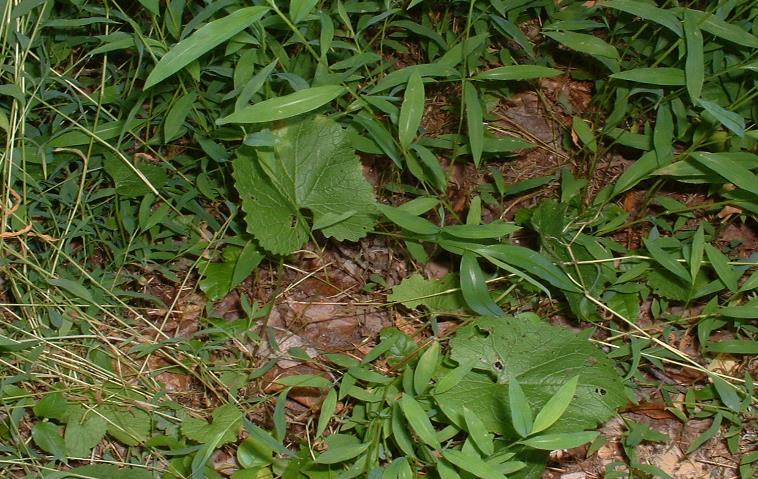 Microstegium vimineum
Alliaria petiolata
To become invasive, a non-native plant species needs 
3. Escape from control by natural enemies (ERH).


                  Lythrum salicaria
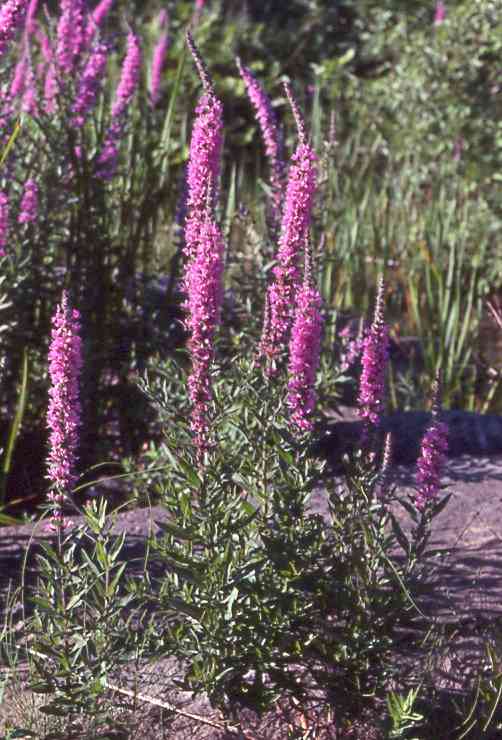 Andropogon virginicus (broomsedge) :
Native in the east 
Naturalized in California
Invasive in Hawai’i
Do these populations differ in                      environmental                                         suitability,                                                   competitive abililty,                                                   escape from disease?
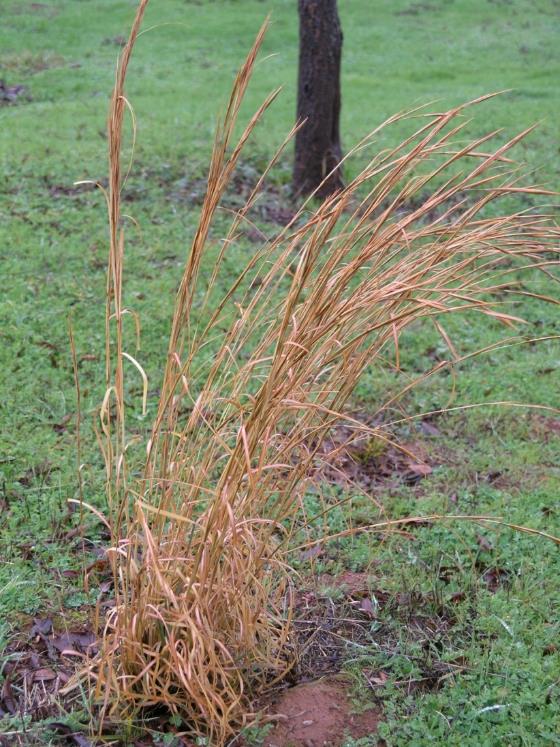 Native broomsedge                                                    old field successional C4 grass                                common on low fertility, acidic soils                                 a pasture weed
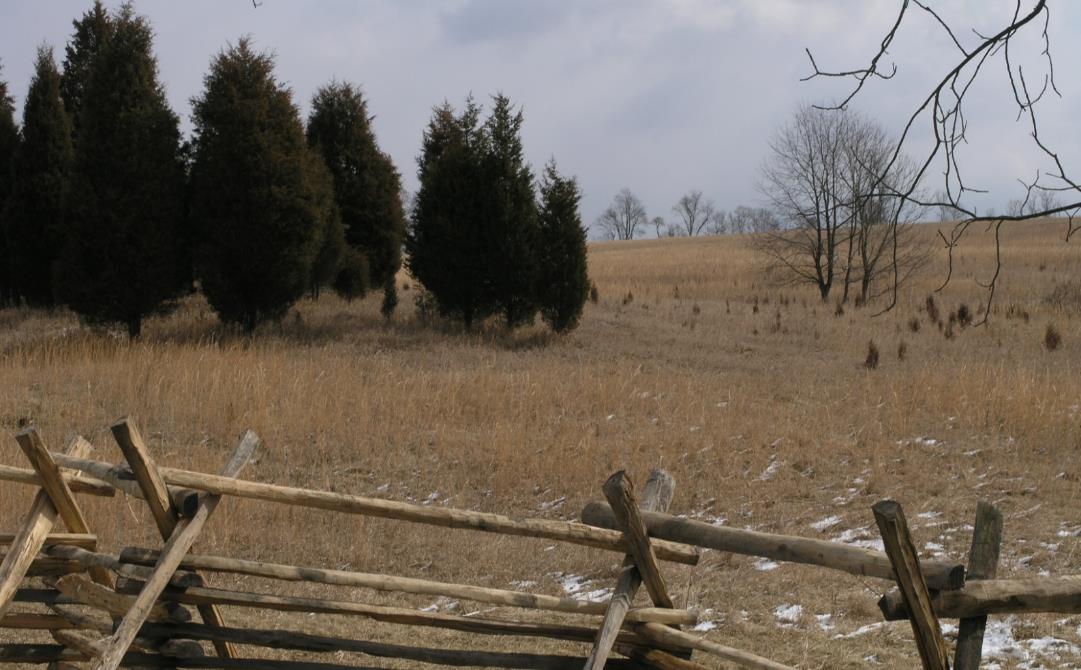 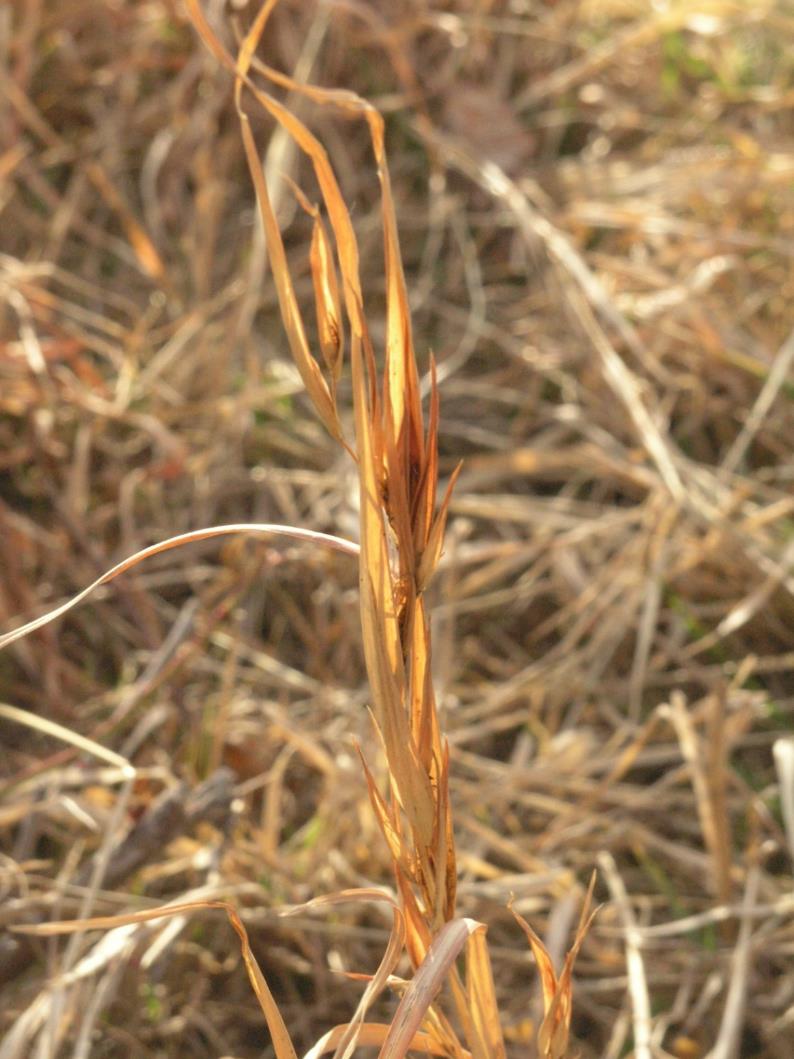 Infection by the plant pathogen Sporisorium ellisii, a smut fungus (Basidiomycetes)
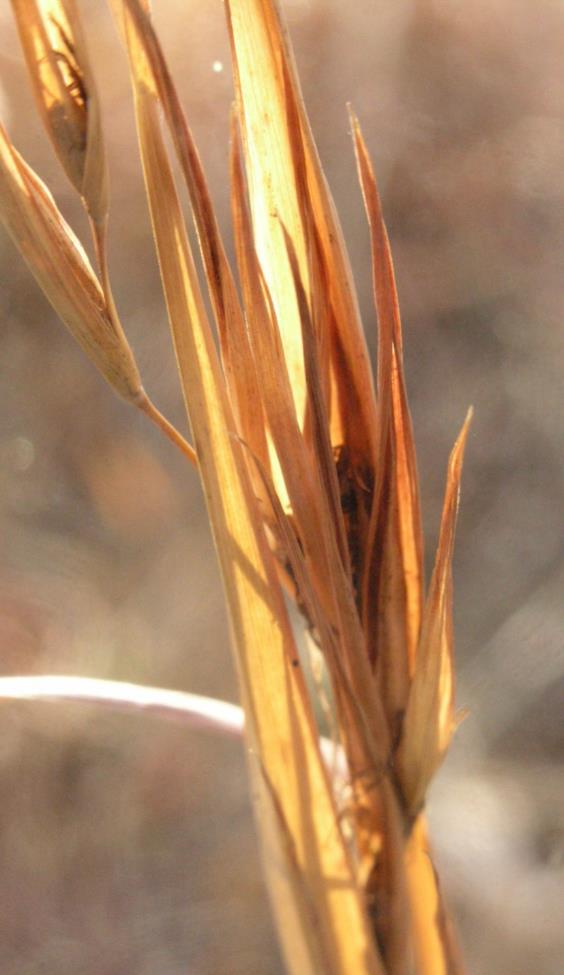 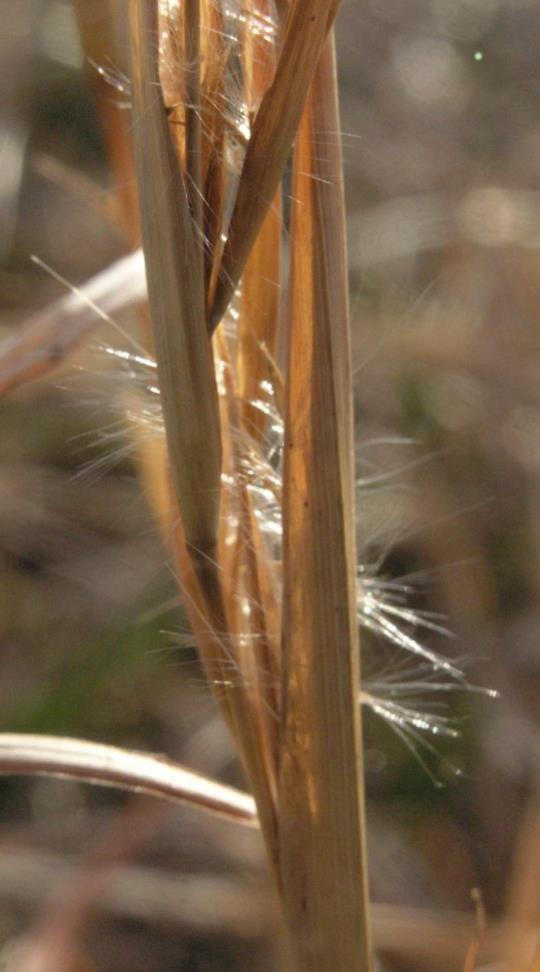 (see Bojdani, Graf et al  poster)
Distribution in the United States
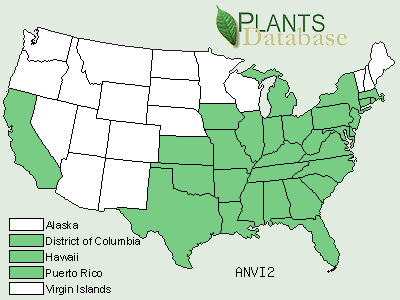 Naturalizing in California                                                -  no categorization as invasive in any source        -  restricted mostly to Central Valley counties
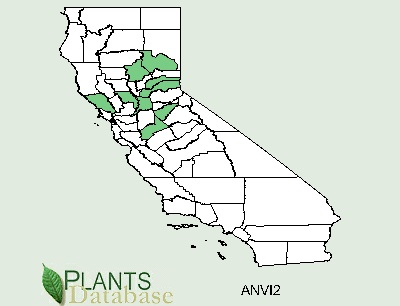 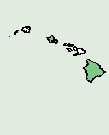 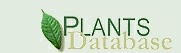 Invasive in Hawai’i                                                           HEAR – Hawai’ian Ecosystems at Risk Project http://www.hear.org/pier/species/andropogon_virginicus.htm 
“Introduced and invasive”                              Hawai’i                                                                     Maui                                                                     Moloka’i                                                                   Kaua’i                                                                        Oah’u                                                                           Lana’i
Also “invasive” in Australia, New Zealand, other Pacific islands
Population comparison across the three ranges :
1. Initial survey to locate populations                        (January – July 2005)
East                                                                             - used maps to locate public lands (parks), university and college lands, and research stations                                            -  contacted agricultural extension agents for pasture sites 
California                                                                           - used on-line resources to focus the search: herbarium records, PLANTS database, Calflora                                                            - blanket emails to botanists etc.                                                      - maps for public lands
Population comparison across the three ranges :
1. Initial survey to locate populations                        (January – July 2005)
Hawai’i                                                                            contacts with staff at Hawai’i Volcanoes National Park (HAVO), TNC, University of Hawai’i, U.S. Forest Service
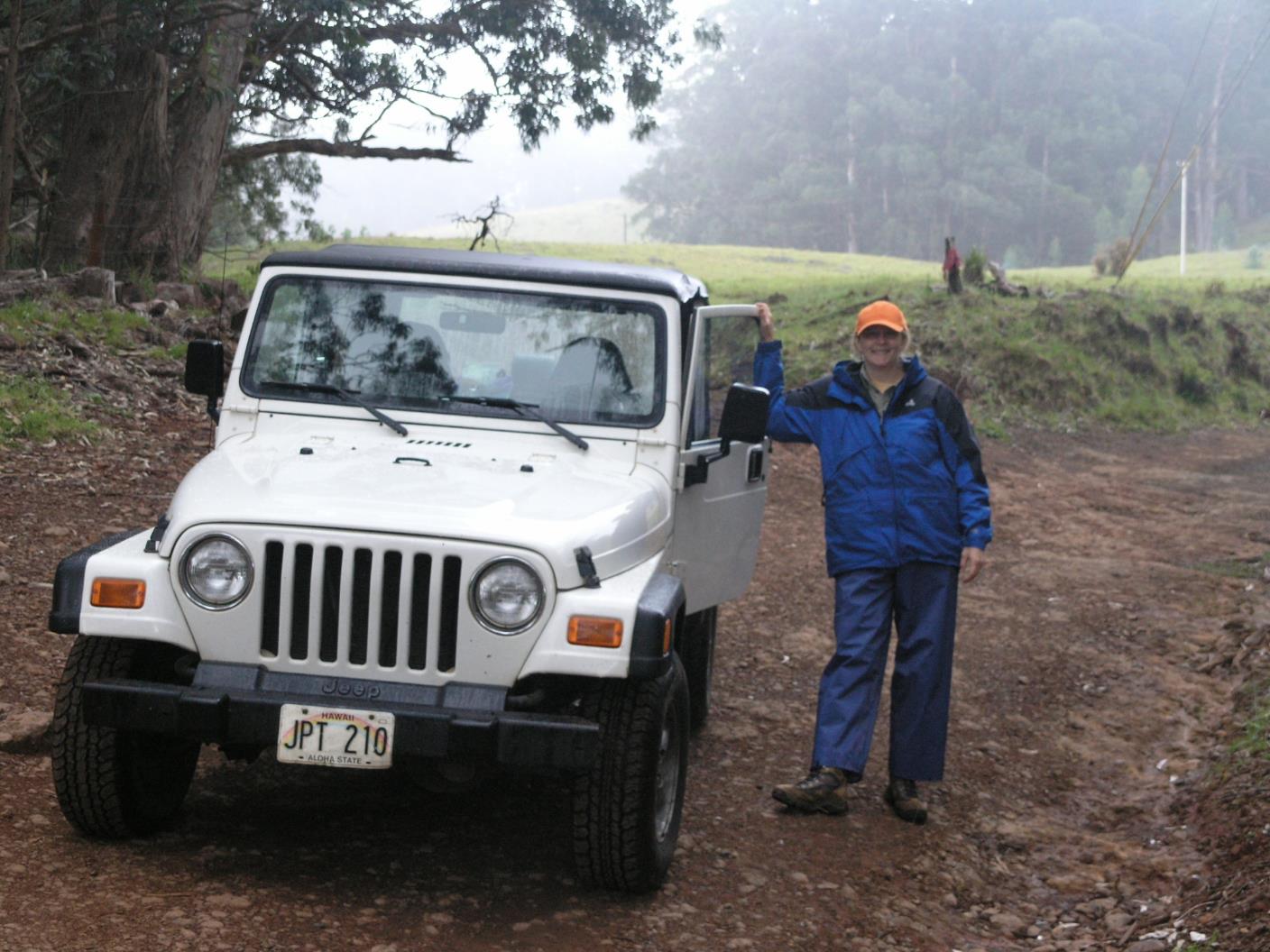 Population comparison across the three ranges :
1. Initial survey to locate populations                        (January – July 2005)
When a site was located – location by GPS, photograph with voice memo, no disease record.
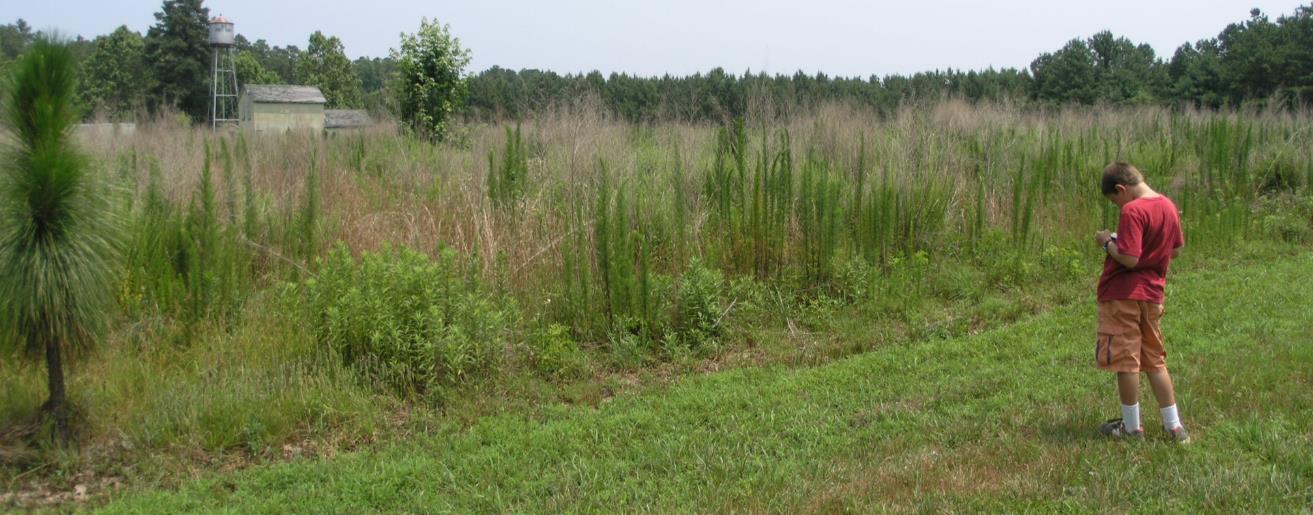 Population comparison across the three ranges :
1. Initial survey to locate populations                        (January – July 2005)
> 100 populations for possible inclusion
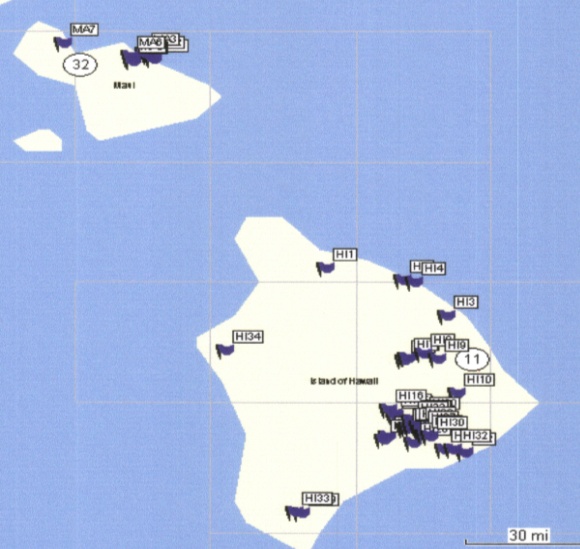 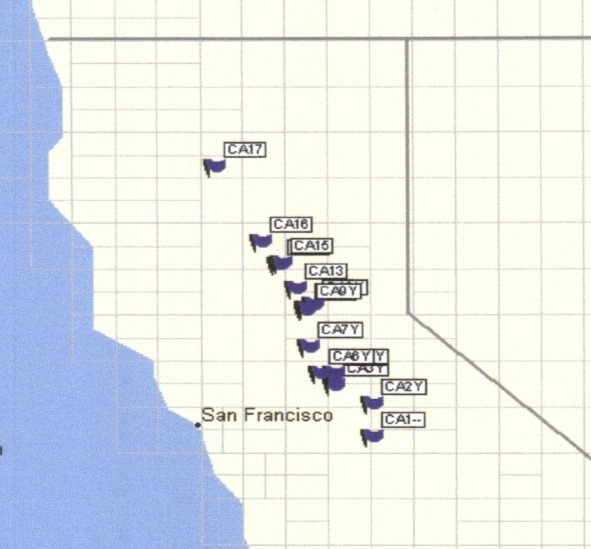 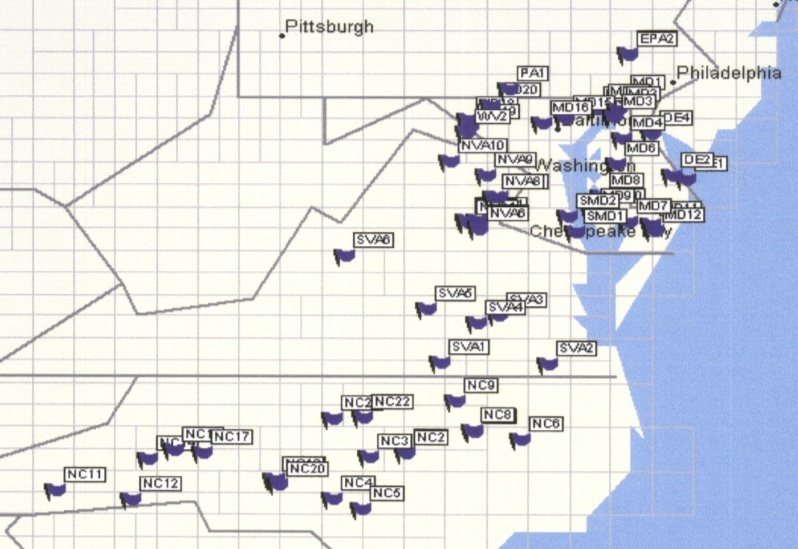 Population comparison across the three ranges :
2. Extensive permitting processing –                           39 agreements, covering nearly all of the located populations and some new ones.
3. Second visits for collection of data and plant material.
(November 2005 – July 2006)
Re-visited each population for which permits were arranged, and some new ones.
0 m
100 m
FOCAL populations:
Number of plants on         100 meter long, 1 meter wide belt transects
10 transects when possible
FOCAL populations:
Number of plants on         100 meter long, 1 meter wide belt transects
10 transects when possible
visual observations for disease
0 m
100 m
NON-FOCAL populations:
2 transects, oriented at angles along longest axes
0 m
100 m
Eastern range:
Included 17 focal and 26 non-focal populations, from PA/NJ to northern SC
Wide range of locations :
managed, open grasslands in parks (Gettysburg battlefield)
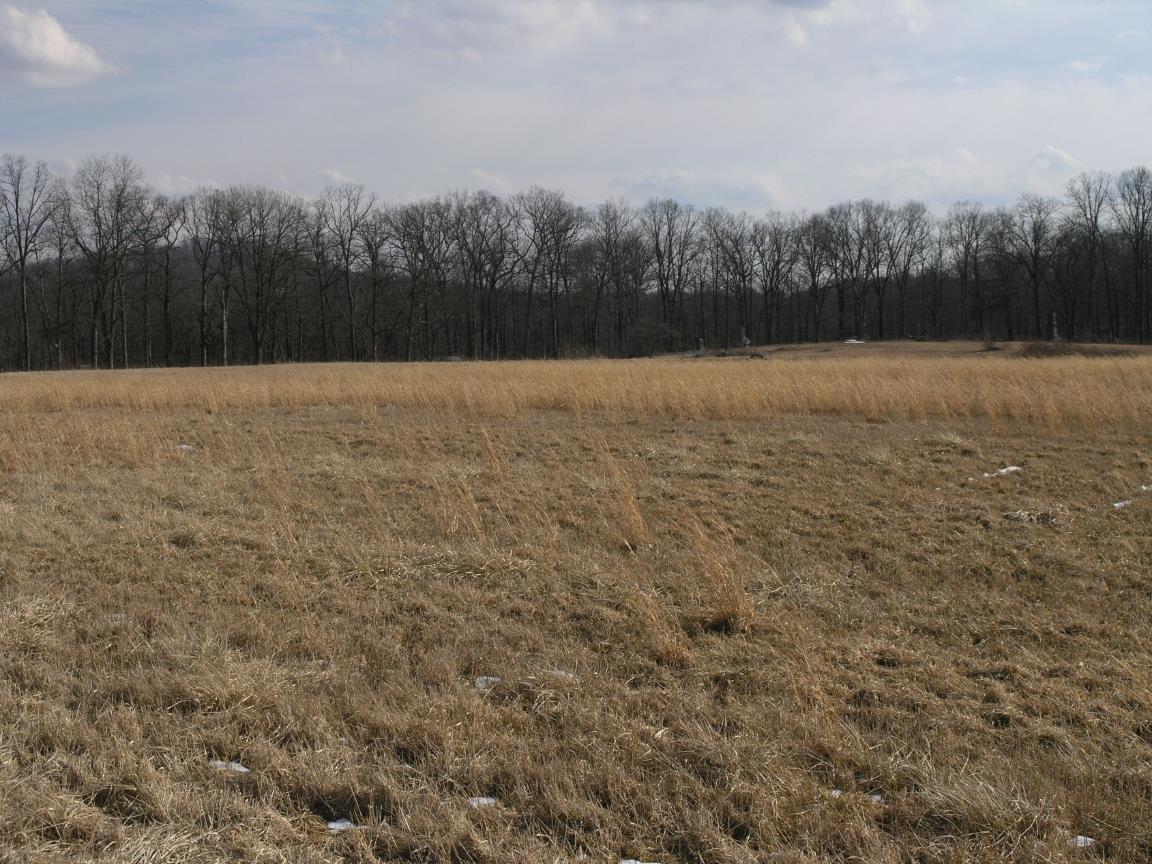 fire-maintained ecosystems (Sand Hills Nature Preserve, NC)
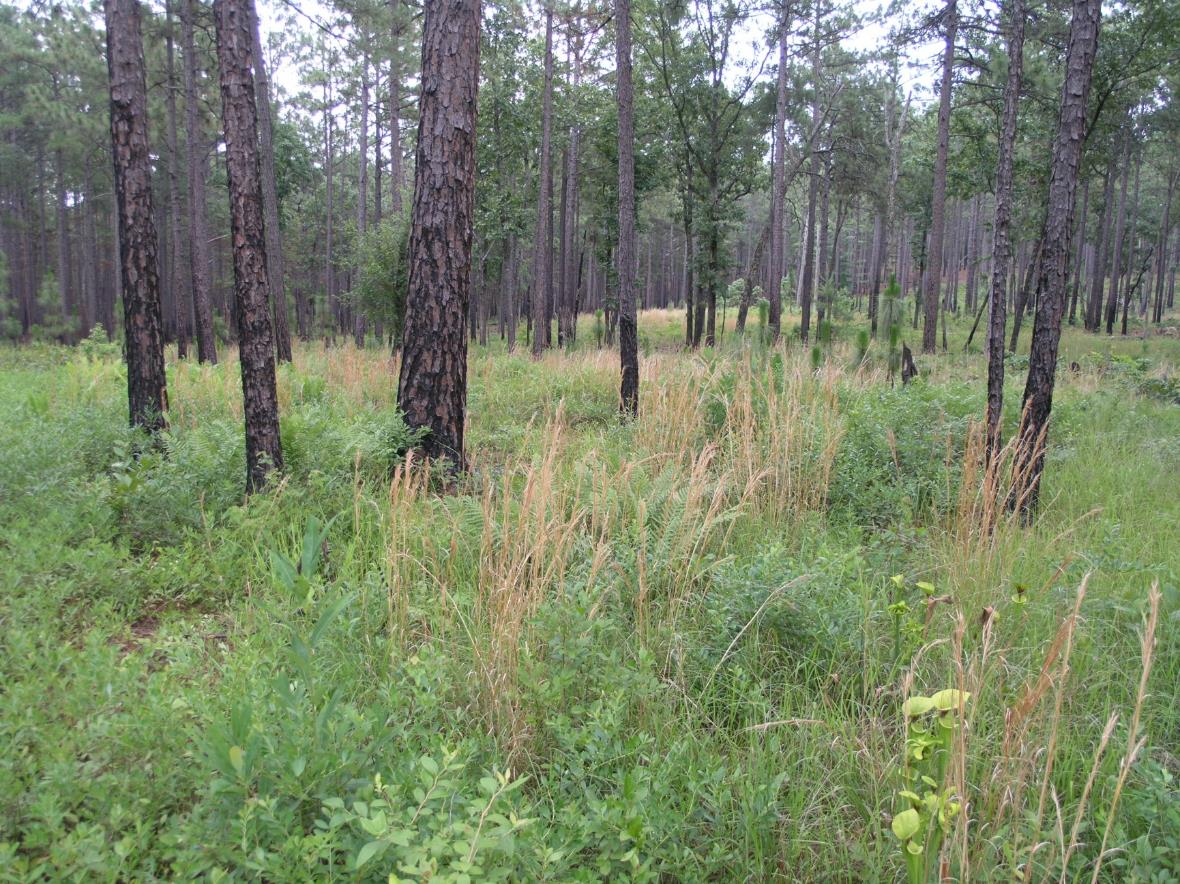 roadside populations
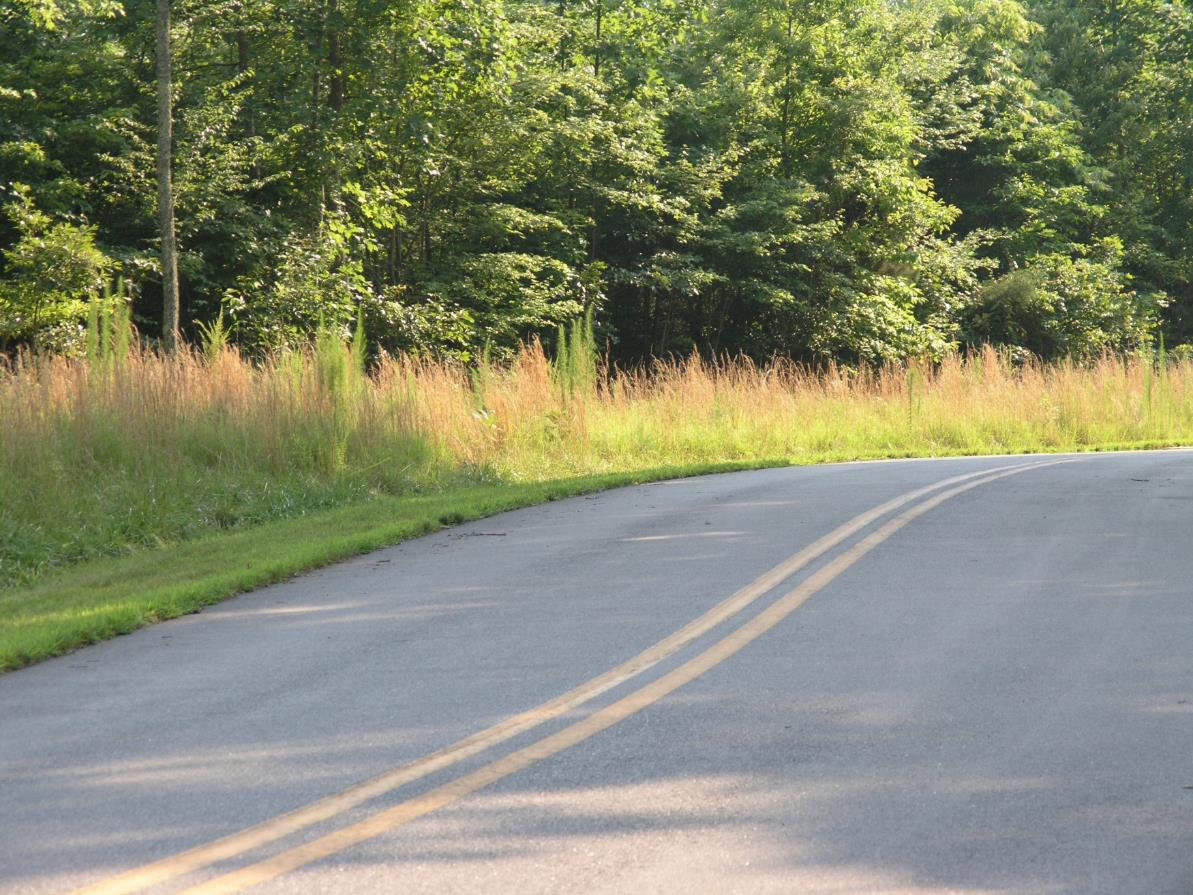 coastal plain – QVC property, NC
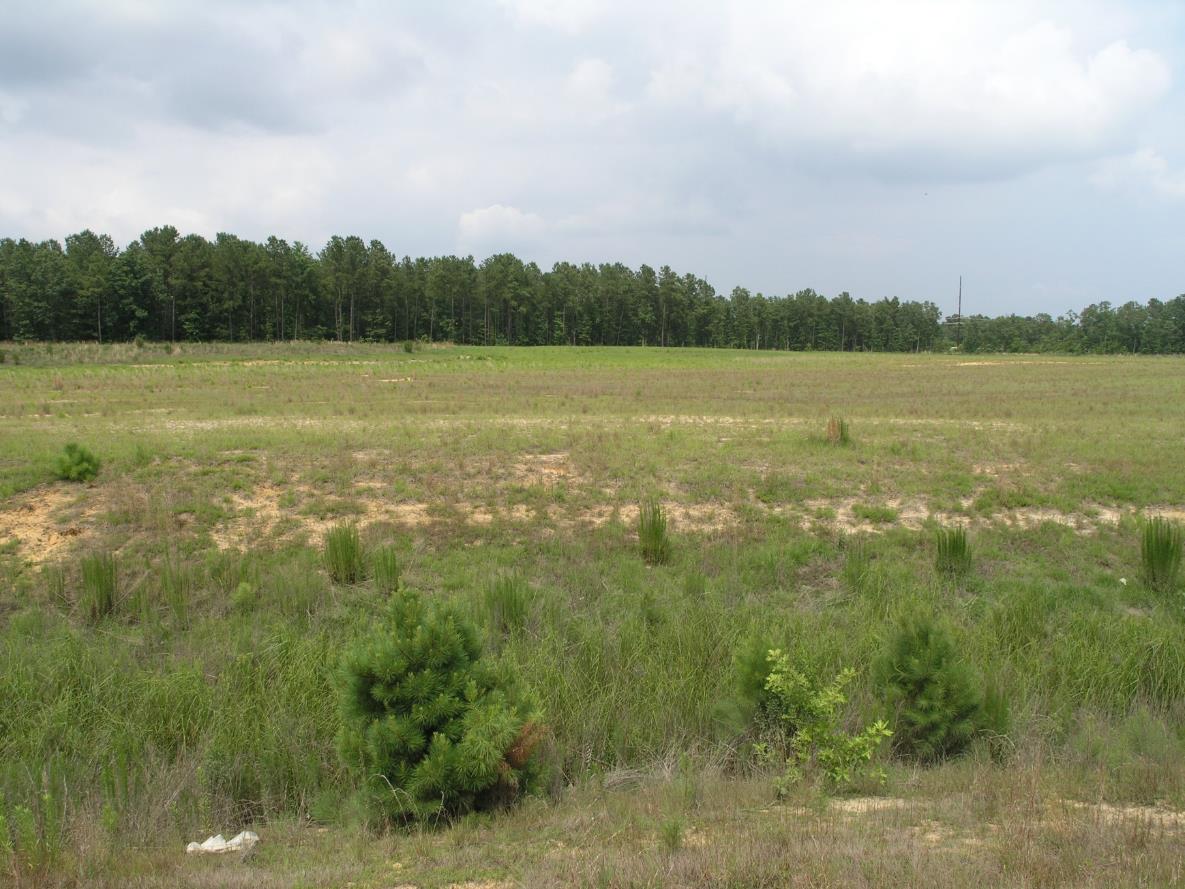 piedmont – Sky Meadows State Park, VA
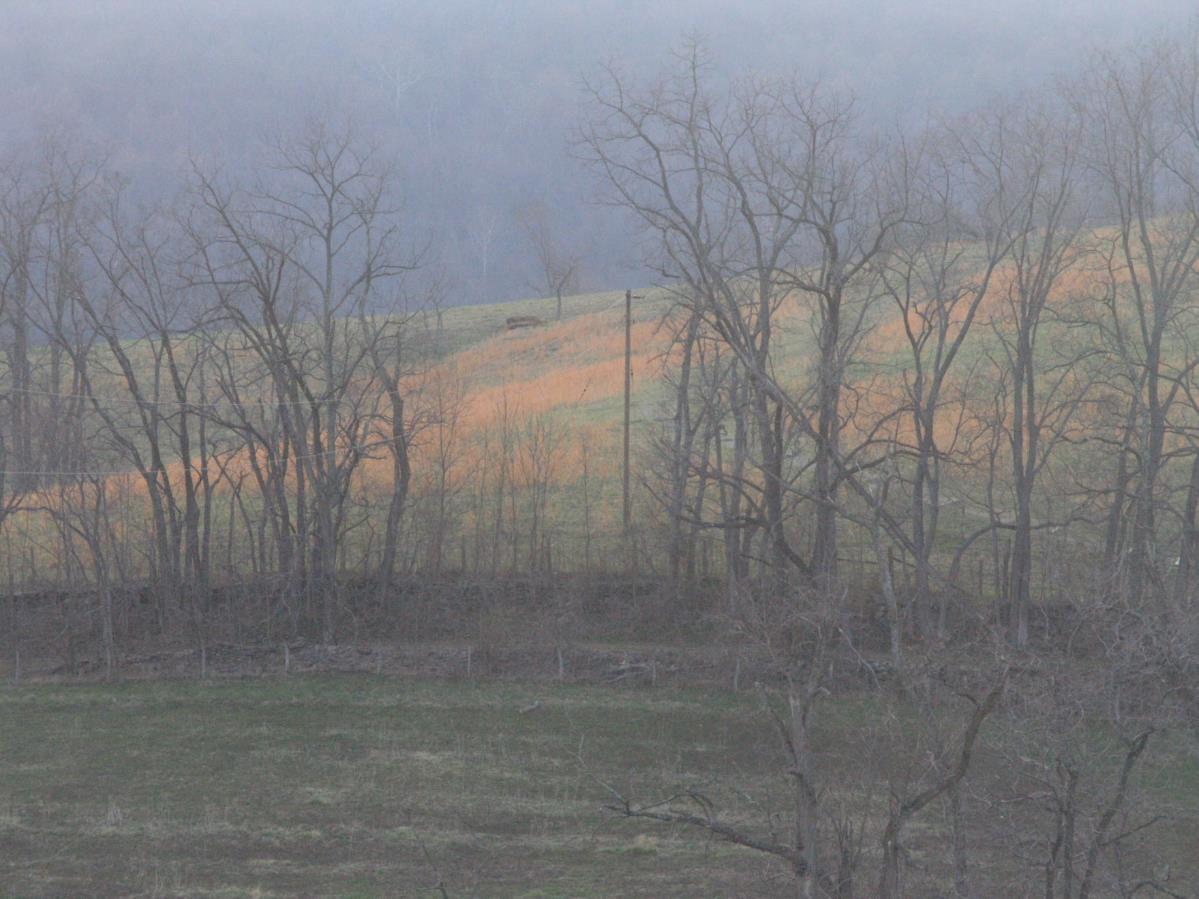 higher elevevation pasture – Mt. Research Station, NC (1500 m)
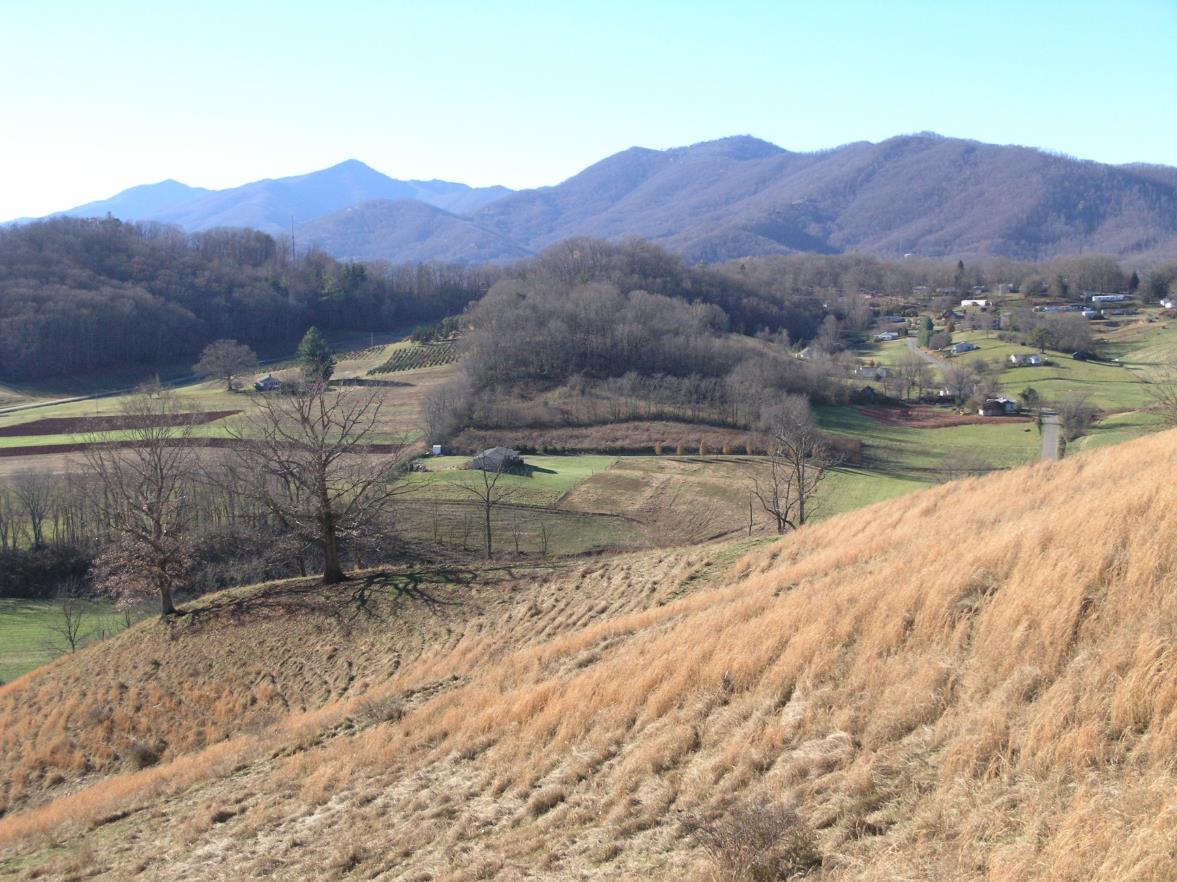 Californian range:
Included 4 focal and 4 non-focal populations
Restricted to water courses, shore lines                                  (20-350 m elev.)
Many historical recorded stations in CA are no longer present (Modesto, CA)
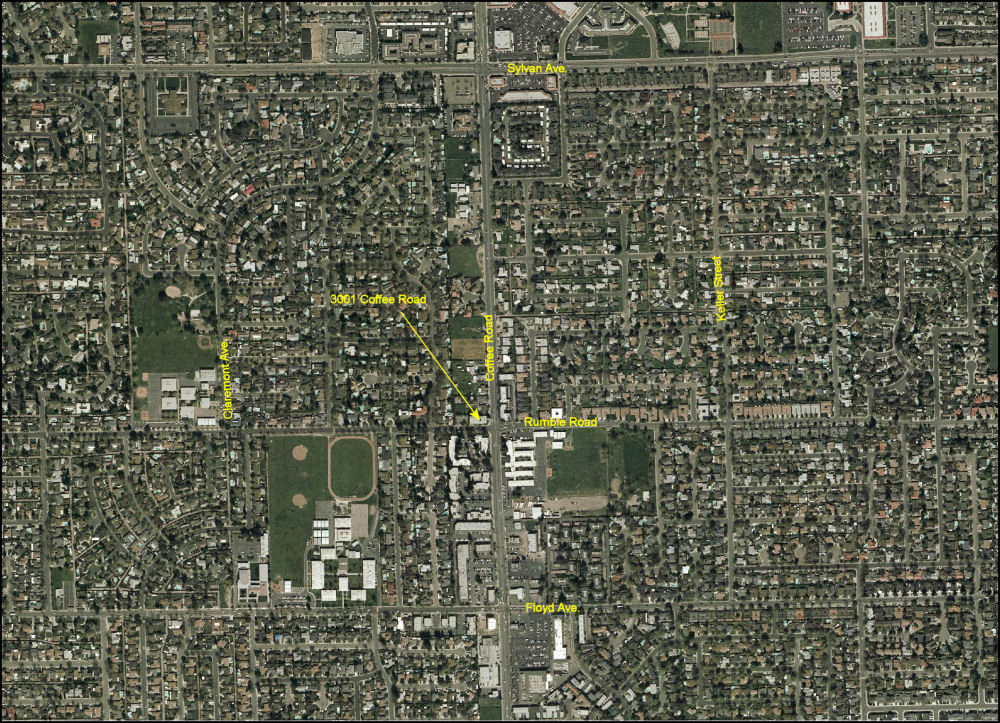 Rancho Seco, CA
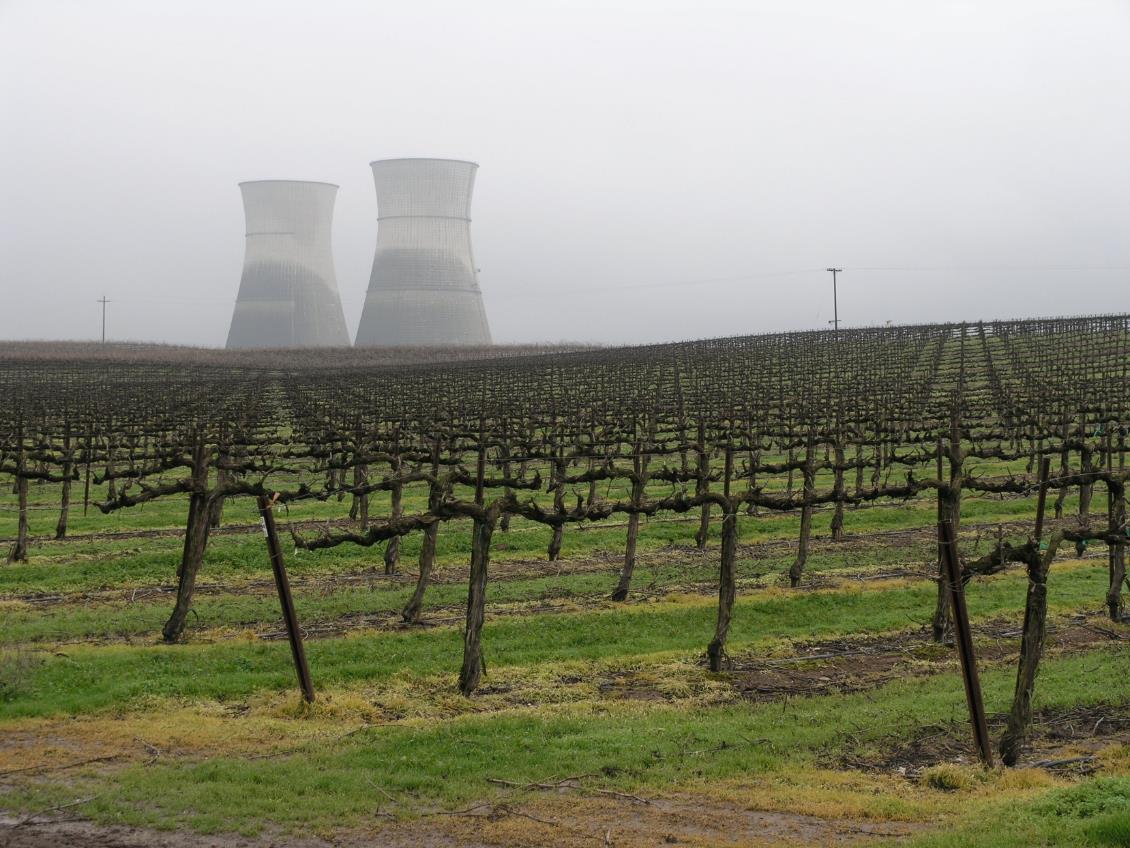 Chico, CA
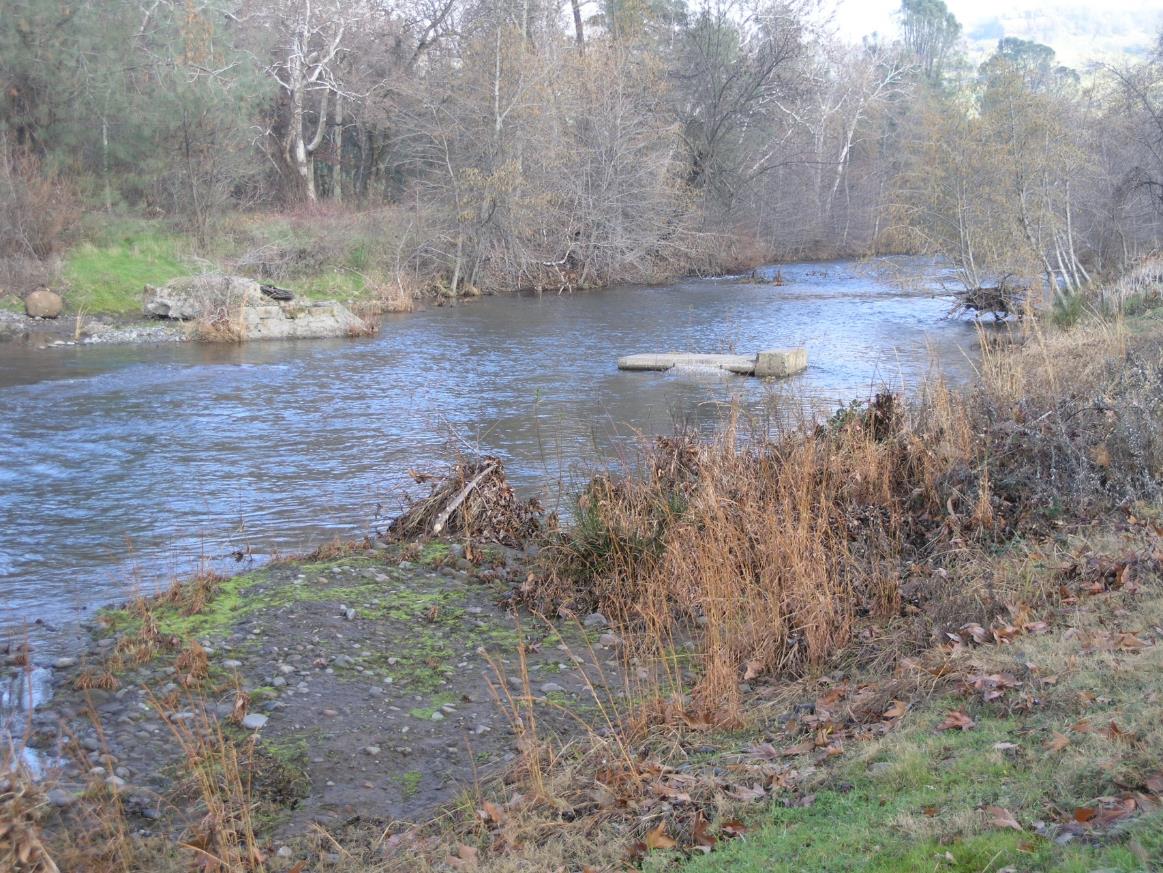 Grass Valley, CA
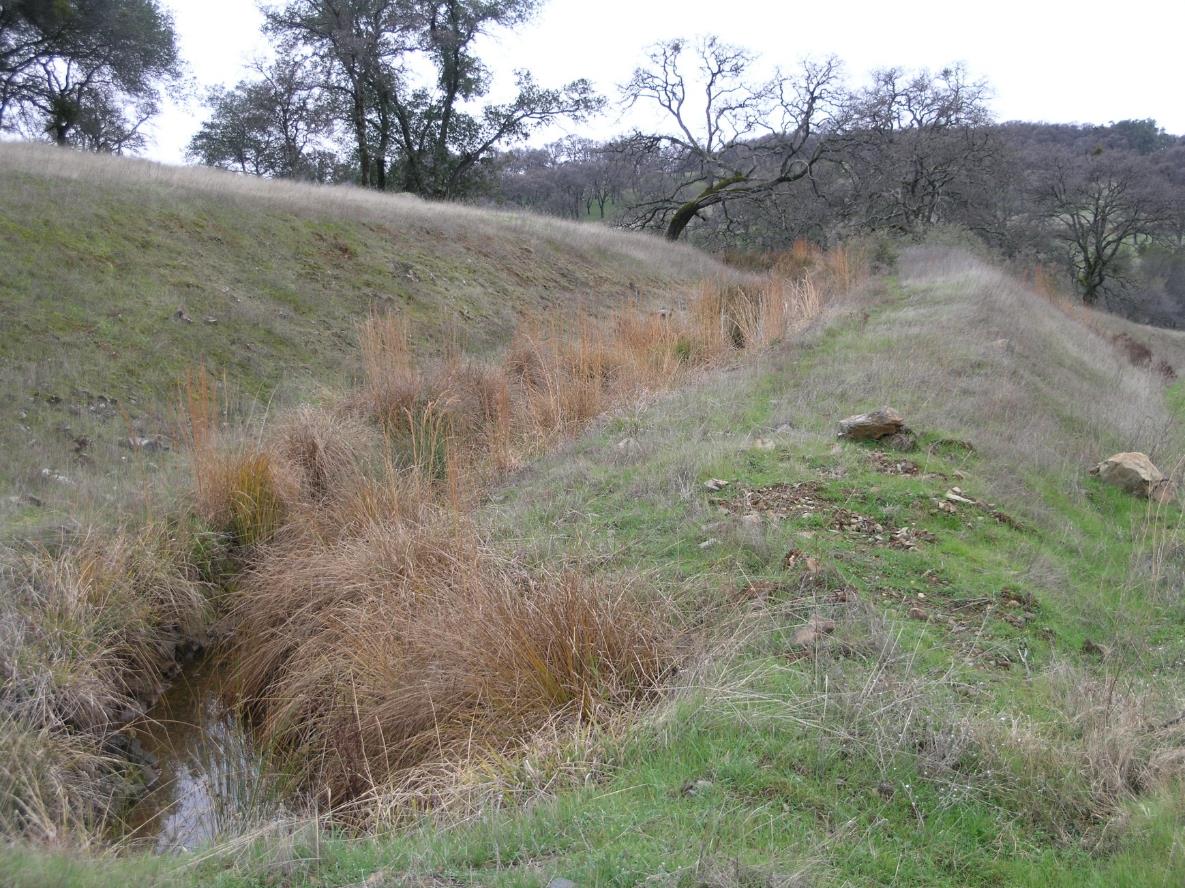 Oroville, CA
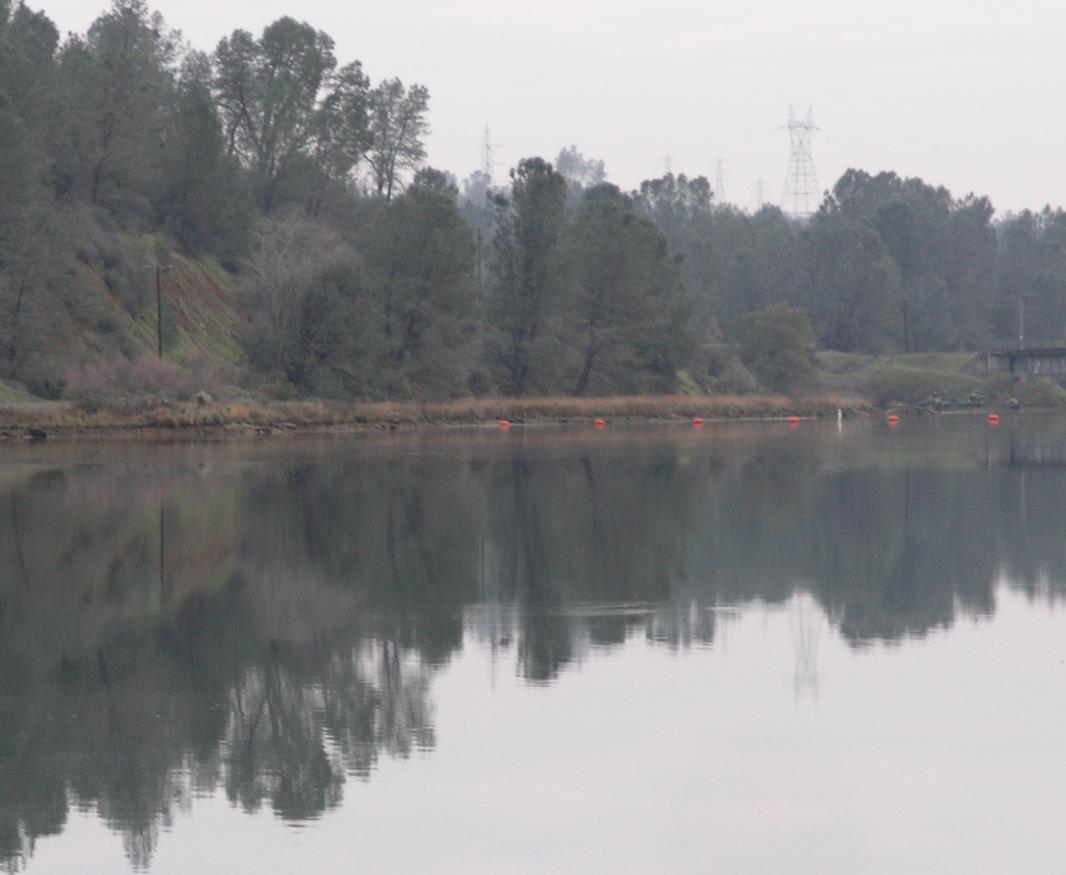 Hawai’ian range:
Included 8 focal and 8 non-focal populations, from The Big Island and Maui.
Found on nearly bare lava flows to older volcanic soils with organic matter.
Mostly 50 – 1200 m elev. ; up to 1940 m.
Windward side of islands.
Often remote ridges, crater walls – wind dispersed.
Hawaii Volcanoes National Park, the Steam Vents
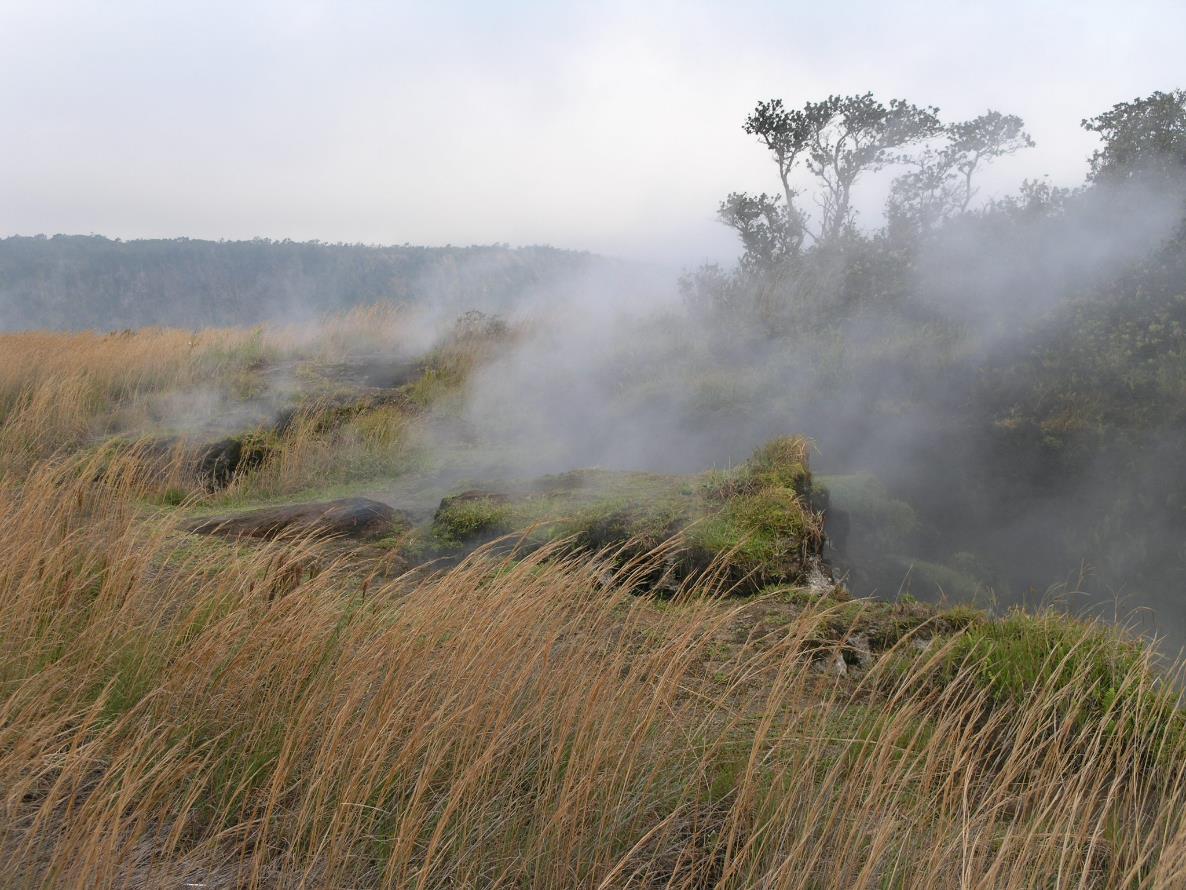 Hawaii Volcanoes National Park, crater rim
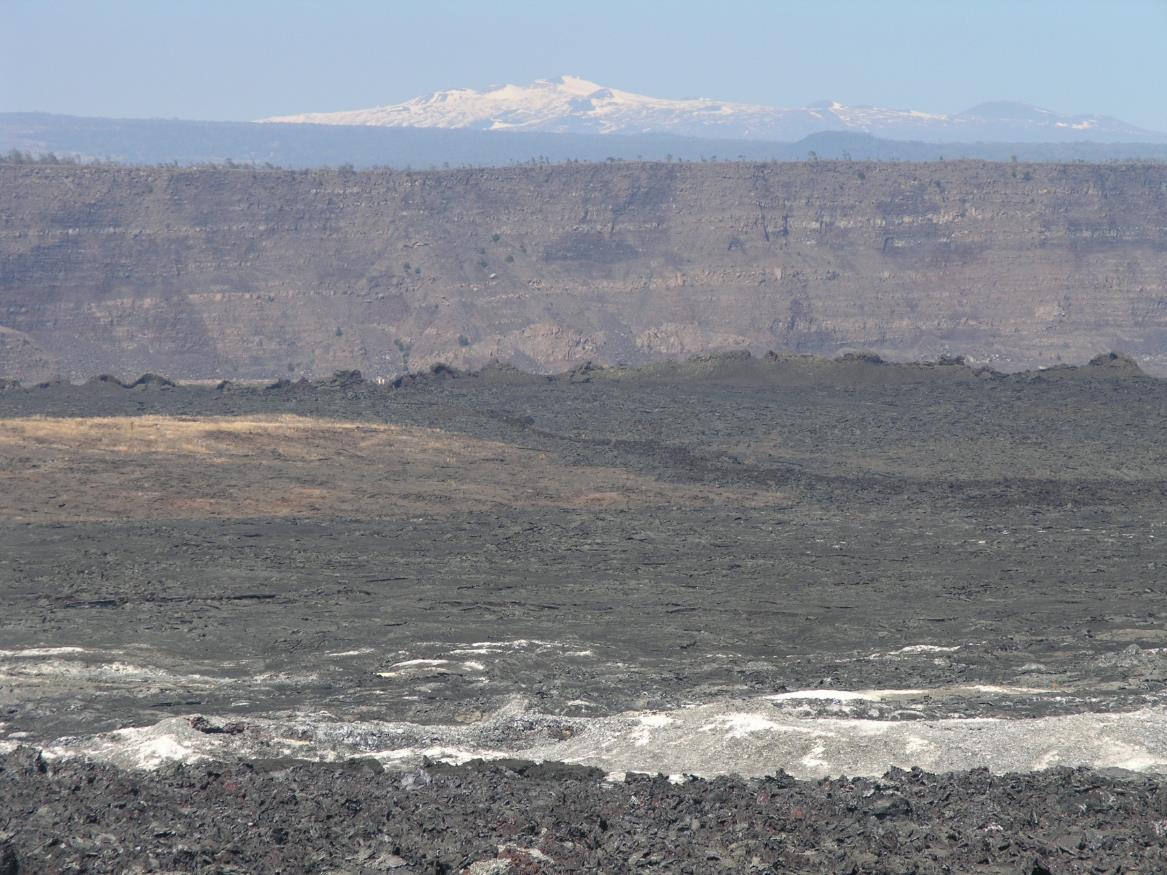 Hawaii Volcanoes National Park
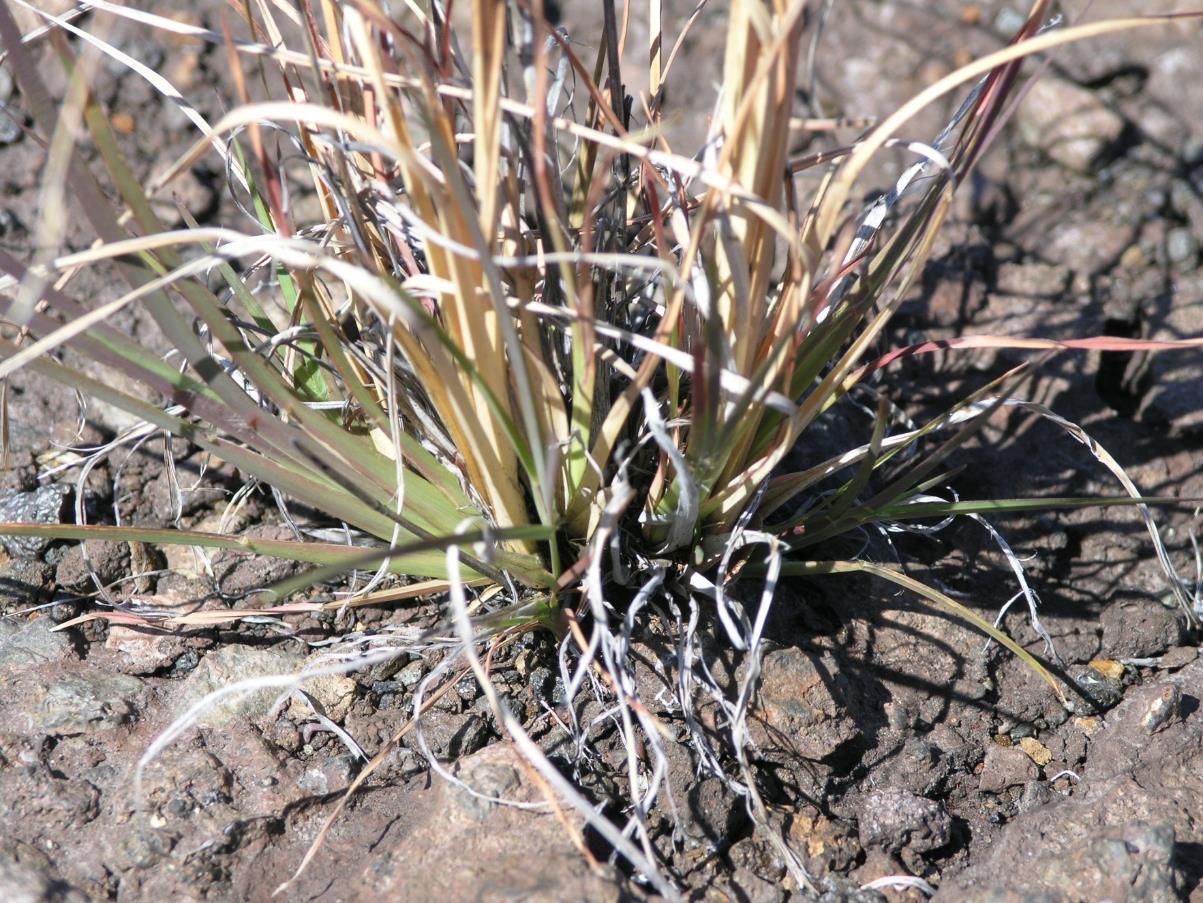 Hawaii Volcanoes National Park
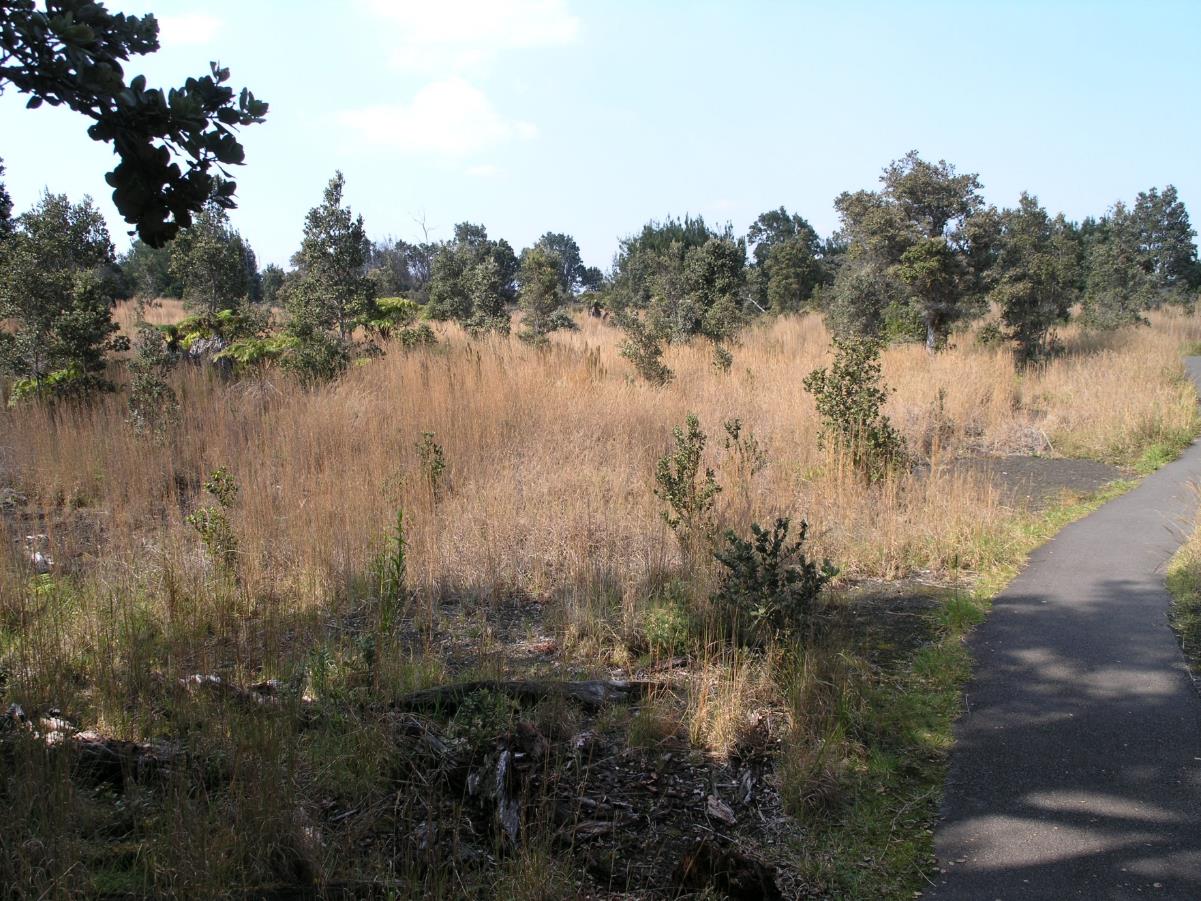 Maui
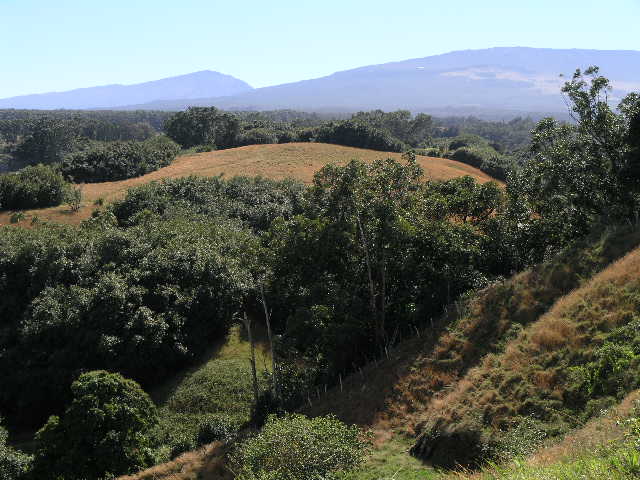 Plant density in the three regions                               (focal + nonfocal populations)







Means + 95% CL ;  ANOVA: F = 0.09 ;  df = 2,49 ;  NS
(see Romanchuk and Decker poster)
Populations with smut fungus disease
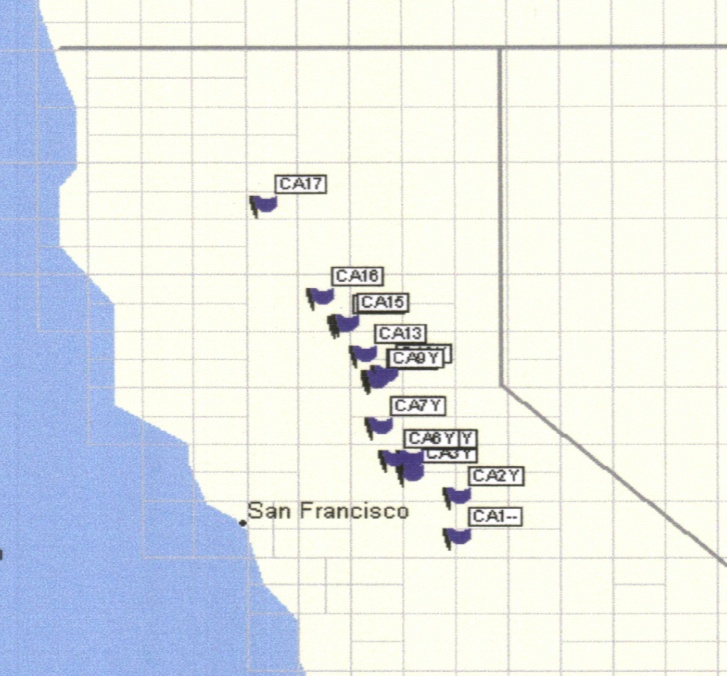 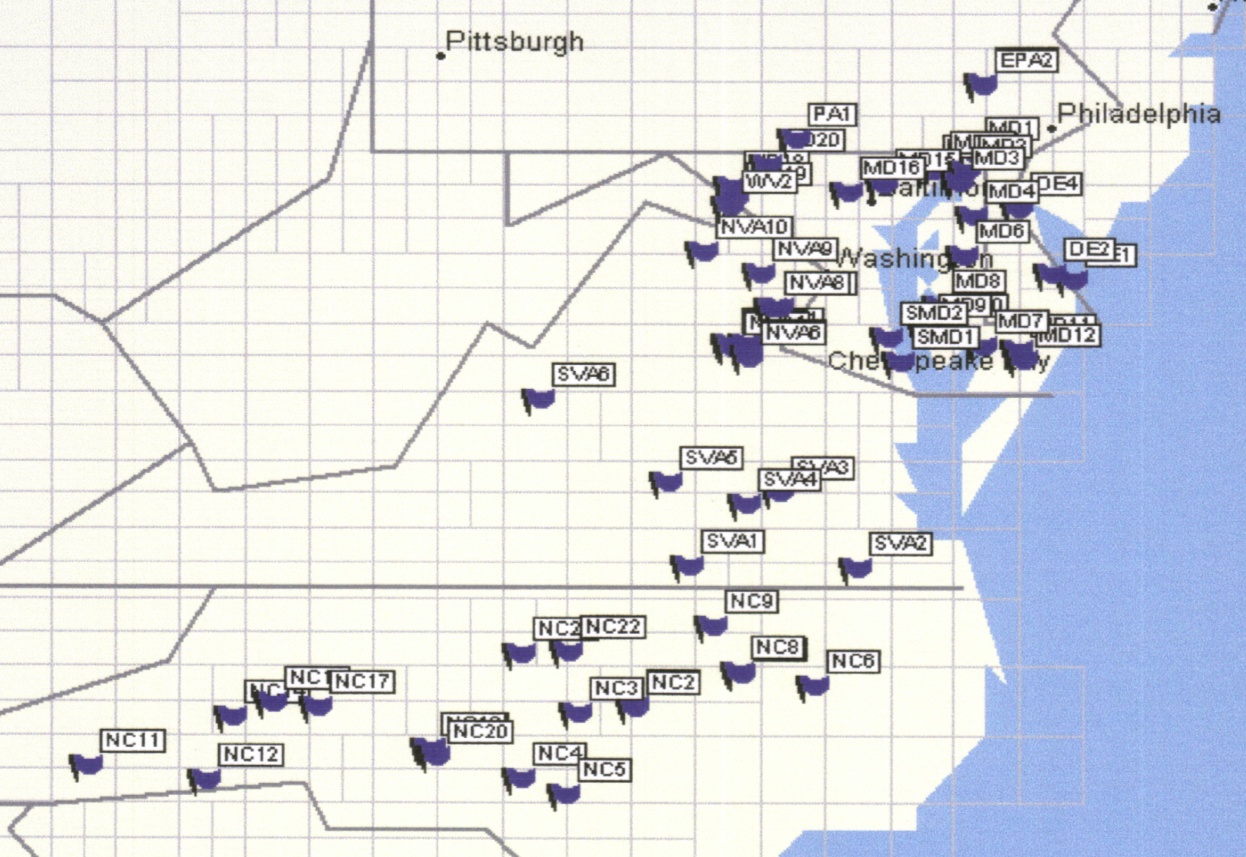 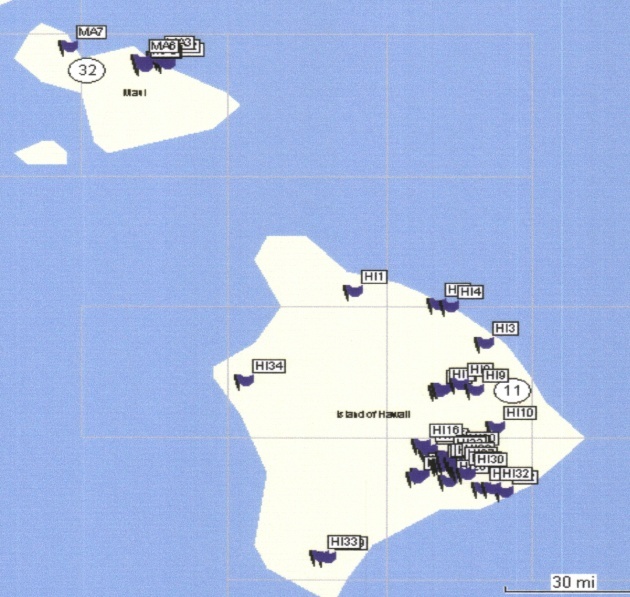 Smut fungus disease in the three regions                               (focal + nonfocal populations)
Conclusions
1. Andropogon virginicus occupies a wide range of environments in its native range, and naturalized and invasive non-native ranges provide very different environments than the native range.                                                                                      Naturally tolerant or genetically variable - preadapted for    spread into a wide range of environments.






.
2. Its competitive position in the community in the three ranges      appears similar, in terms of plant density.                                 What do we mean by “invasive?”
3.  Non-native populations appear to have escaped the smut fungus disease.                                                                     Potential for enemy release.
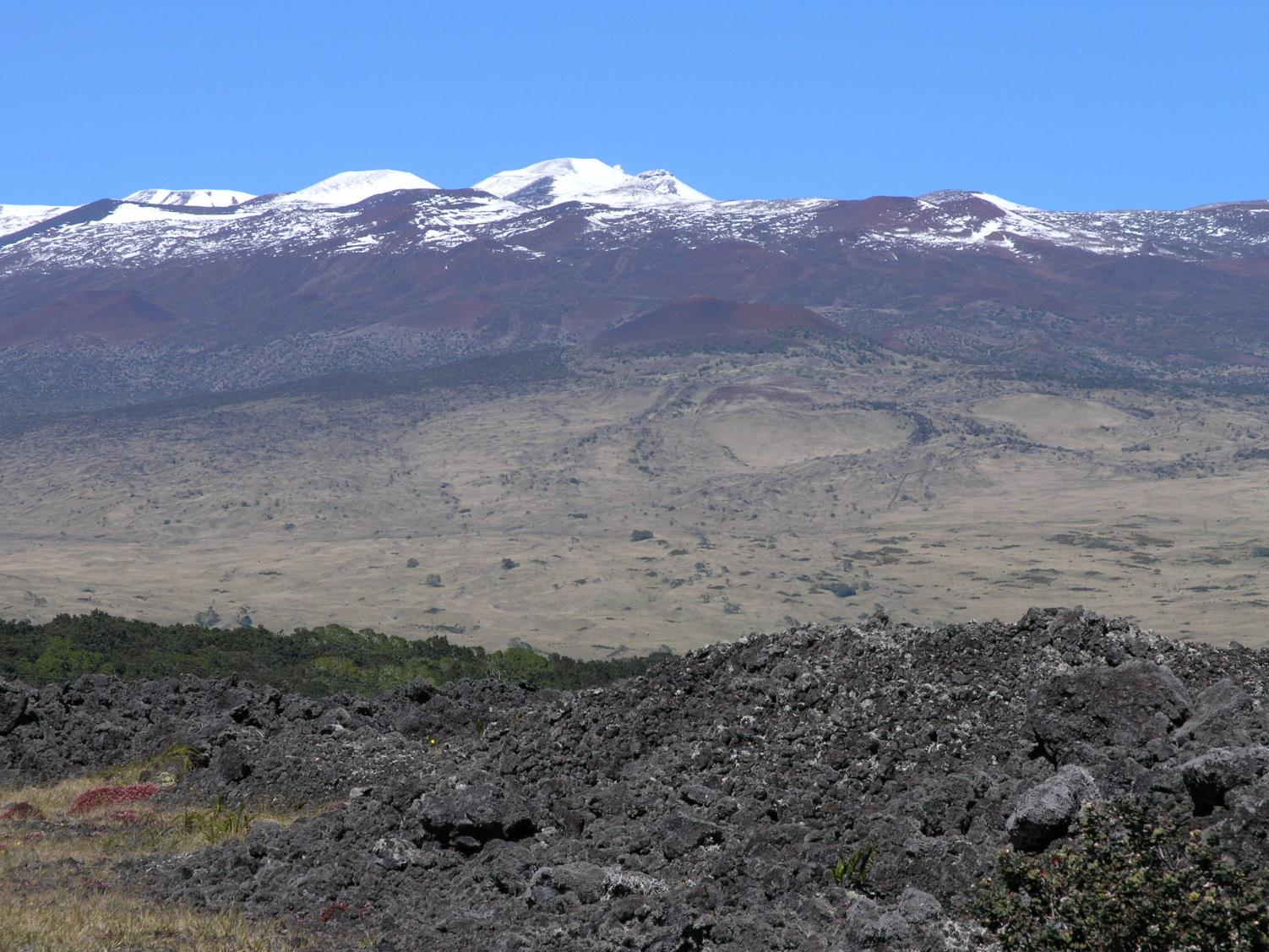 Acknowledgements                      USDA, TCNJ, Laura Melman, Scott Morrison Melman, and the many organizations that provided research permits.